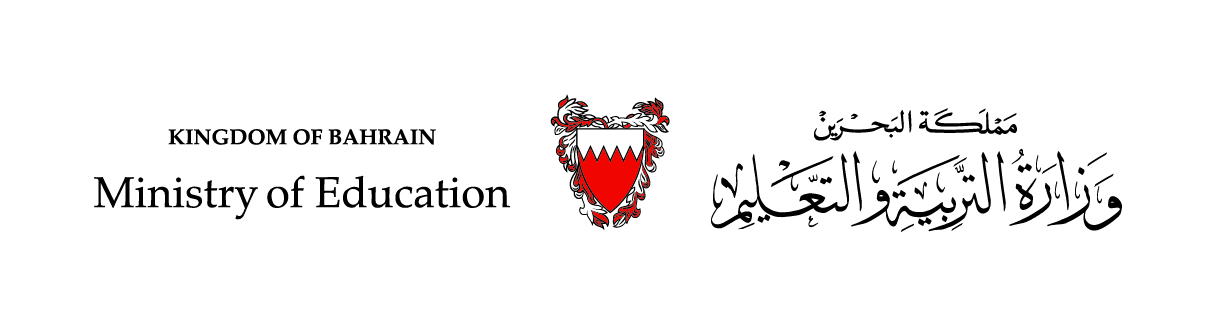 وزارة التربية والتعليم –الفصل الدراسي الثاني 2020-2021م
Accounting 2                                                                                                       Declining Balance Method                                                                                                Acc. 212
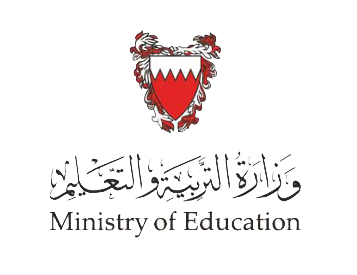 Learning Objectives
By the end of this lesson, the student should be able to:
1.
Compere between the Straight line method  and double declining method
Apply the declining balance method equation to find the Net book value.
2.
Prepare the adjusting entry.
3.
وزارة التربية والتعليم –الفصل الدراسي الثاني 2020-2021م
Accounting 2                                                                                                       Declining Balance Method                                                                                                Acc. 212
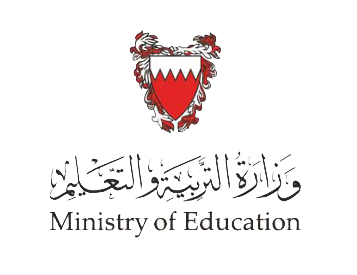 Requirements
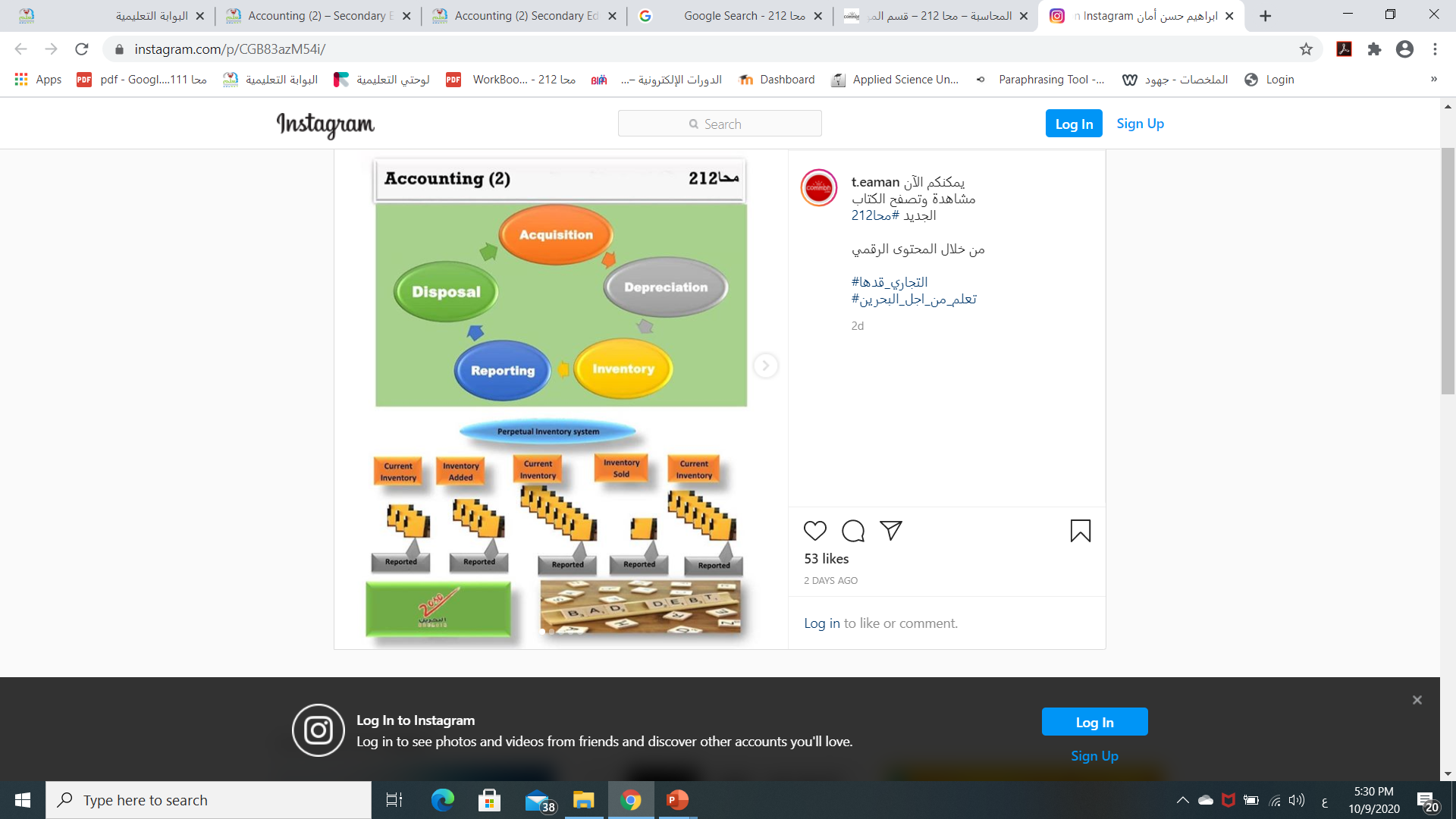 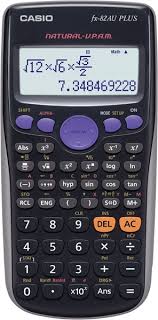 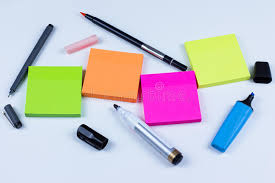 وزارة التربية والتعليم –الفصل الدراسي الثاني 2020-2021م
Accounting 2                                                                                                       Declining Balance Method                                                                                                Acc. 212
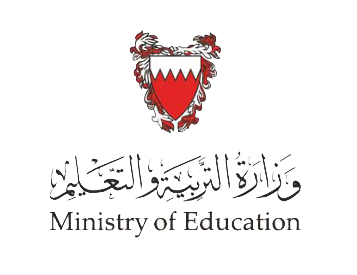 Calculate the depreciation expense using the declining balance method
Look at the graphs carefully!!
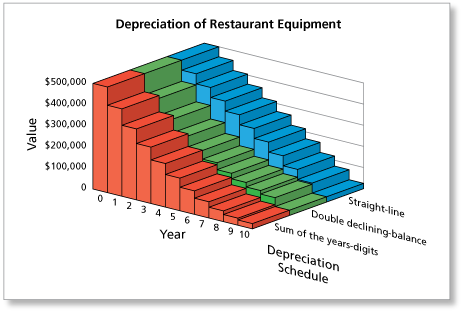 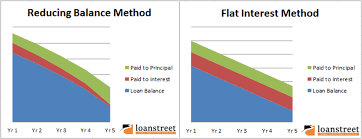 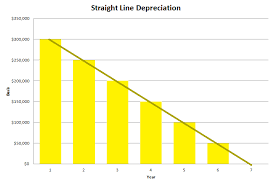 What is the common thing between the graphs??
وزارة التربية والتعليم –الفصل الدراسي الثاني 2020-2021م
Accounting 2                                                                                                       Declining Balance Method                                                                                                Acc. 212
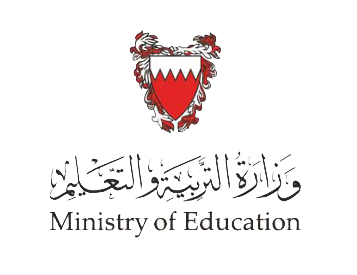 Compare between straight line & double decline methods
وزارة التربية والتعليم –الفصل الدراسي الثاني 2020-2021م
Accounting 2                                                                                                       Declining Balance Method                                                                                                Acc. 212
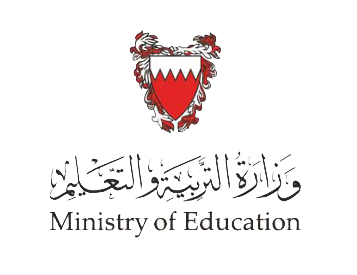 Calculate the depreciation expense using the declining balance method:
The value of an asset decreases over the time period, its high in the earlier years and lesser in the later years.
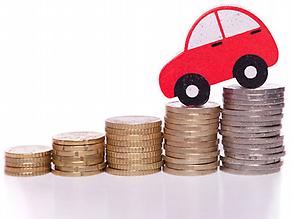 Any asset is being used over the period it becomes old and at the same time its value decreases.
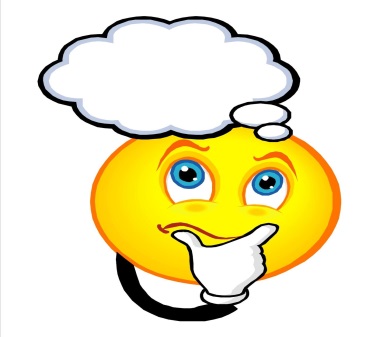 وزارة التربية والتعليم –الفصل الدراسي الثاني 2020-2021م
Accounting 2                                                                                                       Declining Balance Method                                                                                                Acc. 212
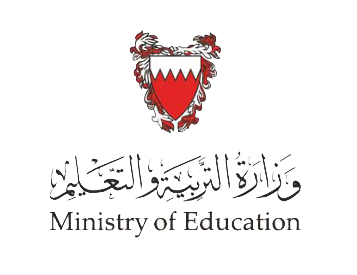 1. Declining Balance Method equation = Acquisition cost x (depreciation rate x 2) or double the rate directly.

2. Calculation:
Year 1 -> Acquisition cost x double declining rate
Year 2 -> Book value for year 1 x double declining rate 
Year 3 -> Book value for year 2 x double declining rate
Year 4 -> Book value for year 3 x double declining rate
Final year -> Book value for previous year – salvage Value

3. Depreciation expense decreases every year, it is not fixed as straight line method.
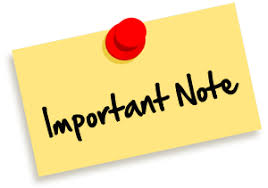 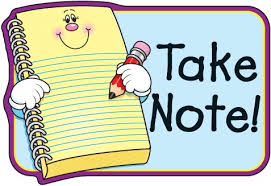 وزارة التربية والتعليم –الفصل الدراسي الثاني 2020-2021م
Accounting 2                                                                                                       Declining Balance Method                                                                                                Acc. 212
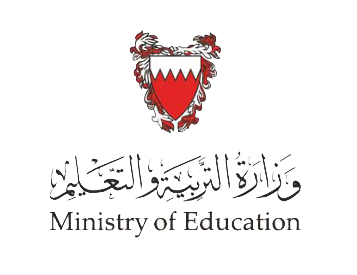 Illustrate (1): Double Declining Method of depreciation.
On Jan 1 2016, A business purchased machines at cost BD 15,000. It estimated salvage value for BD800    at the end of useful life 5 years.

Required :
 complete the depreciation schedule by using Double declining balance method.
Salvage Value
وزارة التربية والتعليم –الفصل الدراسي الثاني 2020-2021م
Accounting 2                                                                                                       Declining Balance Method                                                                                                Acc. 212
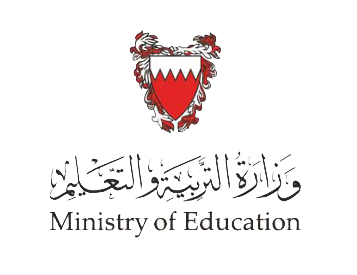 On Jan 1 2017, A motor vehicle costs BD 10,000. It will be kept for 4 years useful life, and then sold for a               scrap value for BD 500.
Required :
1- complete the depreciation schedule by using Double declining balance method.
2- Prepare adjusted entry for 2017.
Activity 1
وزارة التربية والتعليم –الفصل الدراسي الثاني 2020-2021م
Accounting 2                                                                                                       Declining Balance Method                                                                                                Acc. 212
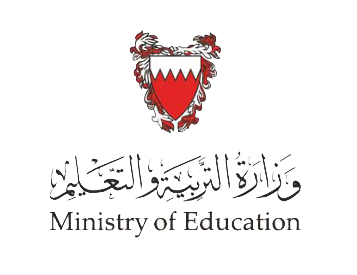 On Jan 1 2017, A motor vehicle costs BD 10,000. It will be kept for 4 years useful life, and then sold for a               scrap value for BD 500.
Required :
1- complete the depreciation schedule by using Double declining balance method.
2- Prepare adjusted entry for 2017.
Activity 1 Solution
Salvage Value
وزارة التربية والتعليم –الفصل الدراسي الثاني 2020-2021م
Accounting 2                                                                                                       Declining Balance Method                                                                                                Acc. 212
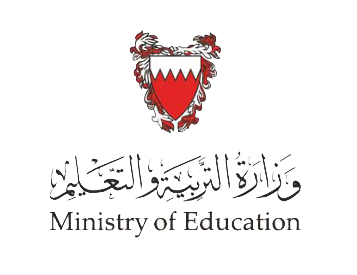 2- Prepare adjusted entry for 2017.
Activity 1 Solution
Salvage Value
وزارة التربية والتعليم –الفصل الدراسي الثاني 2020-2021م
Accounting 2                                                                                                       Declining Balance Method                                                                                                Acc. 212
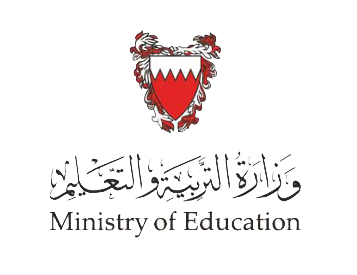 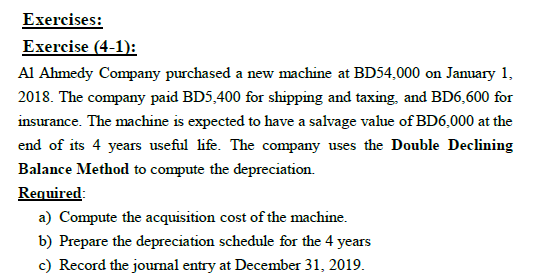 Exercise (4-1) work Book p 68
وزارة التربية والتعليم – 2020م
Accounting 2                                                                                                       Declining Balance Method                                                                                                Acc. 212
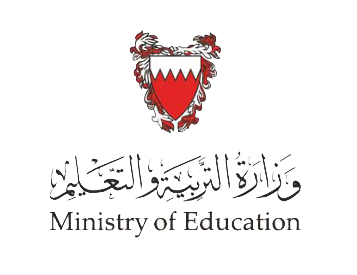 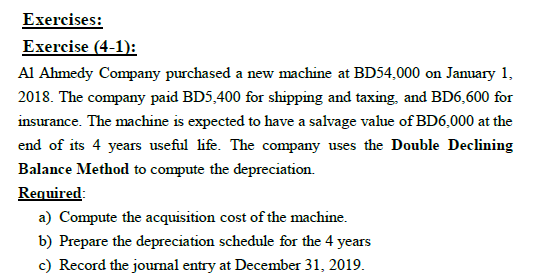 Solution (4-1) work Book p 68
Salvage Value
وزارة التربية والتعليم –الفصل الدراسي الثاني 2020-2021م
Accounting 2                                                                                                       Declining Balance Method                                                                                                Acc. 212
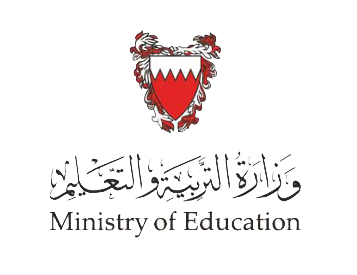 C- Prepare adjusted entry for 2019.
Salvage Value
وزارة التربية والتعليم –الفصل الدراسي الثاني 2020-2021م
Accounting 2                                                                                                       Declining Balance Method                                                                                                Acc. 212
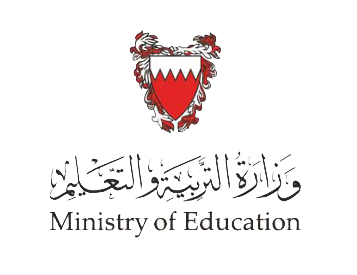 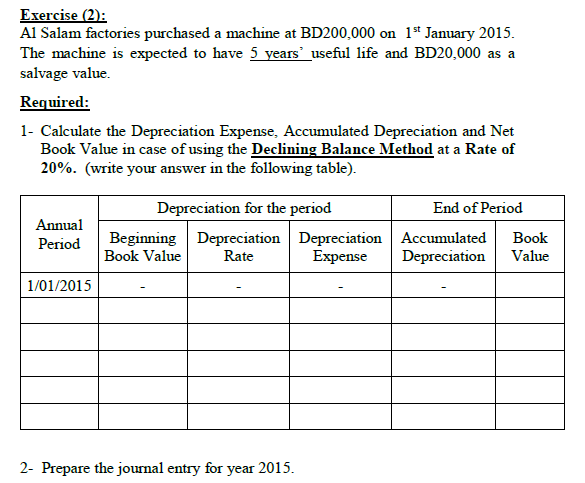 Exercise (2) work Book p 79
وزارة التربية والتعليم –الفصل الدراسي الثاني 2020-2021م
Accounting 2                                                                                                       Declining Balance Method                                                                                                Acc. 212
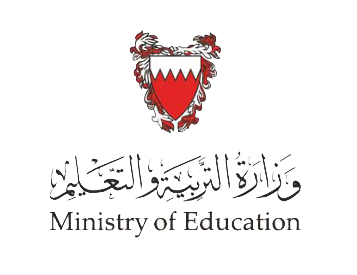 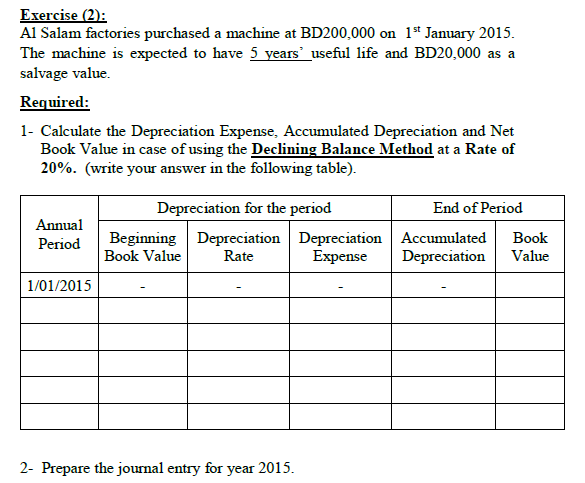 Solution Ex (2) work Book p 79
Salvage Value
وزارة التربية والتعليم –الفصل الدراسي الثاني 2020-2021م
Accounting 2                                                                                                       Declining Balance Method                                                                                                Acc. 212
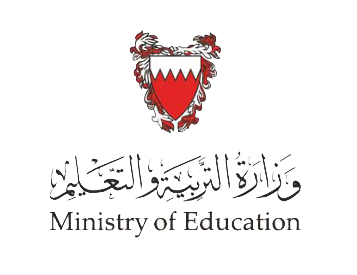 Declining Balance Method- Fractional Period
1. Calculation for Fractional Period:
Year 1 -> (Acquisition cost or Original cost x double declining rate) x No. of months/12
Year 2 -> Book value for year 1 x double declining rate 
Year 3 -> Book value for year 2 x double declining rate
Year 4 -> Book value for year 3 x double declining rate
Final year -> Book value for previous year – salvage cost
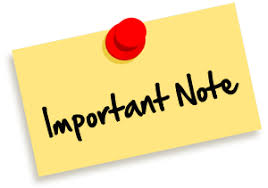 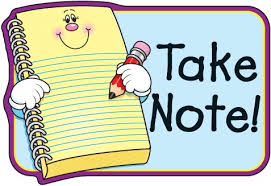 وزارة التربية والتعليم –الفصل الدراسي الثاني 2020-2021م
Accounting 2                                                                                                       Declining Balance Method                                                                                                Acc. 212
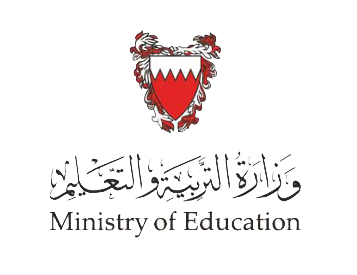 End of Lesson
The student achieved the objectives:
Compere between the Straight line method  and double declining method
Apply the declining balance method equation to find the Net book value.
Prepare the adjusting entry.
لمزيد من المعلومات:

www.Edunet.com1- زيارة البوابة التعليمية 
2- حل أسئلة وأنشطة الكتاب المدرسي.
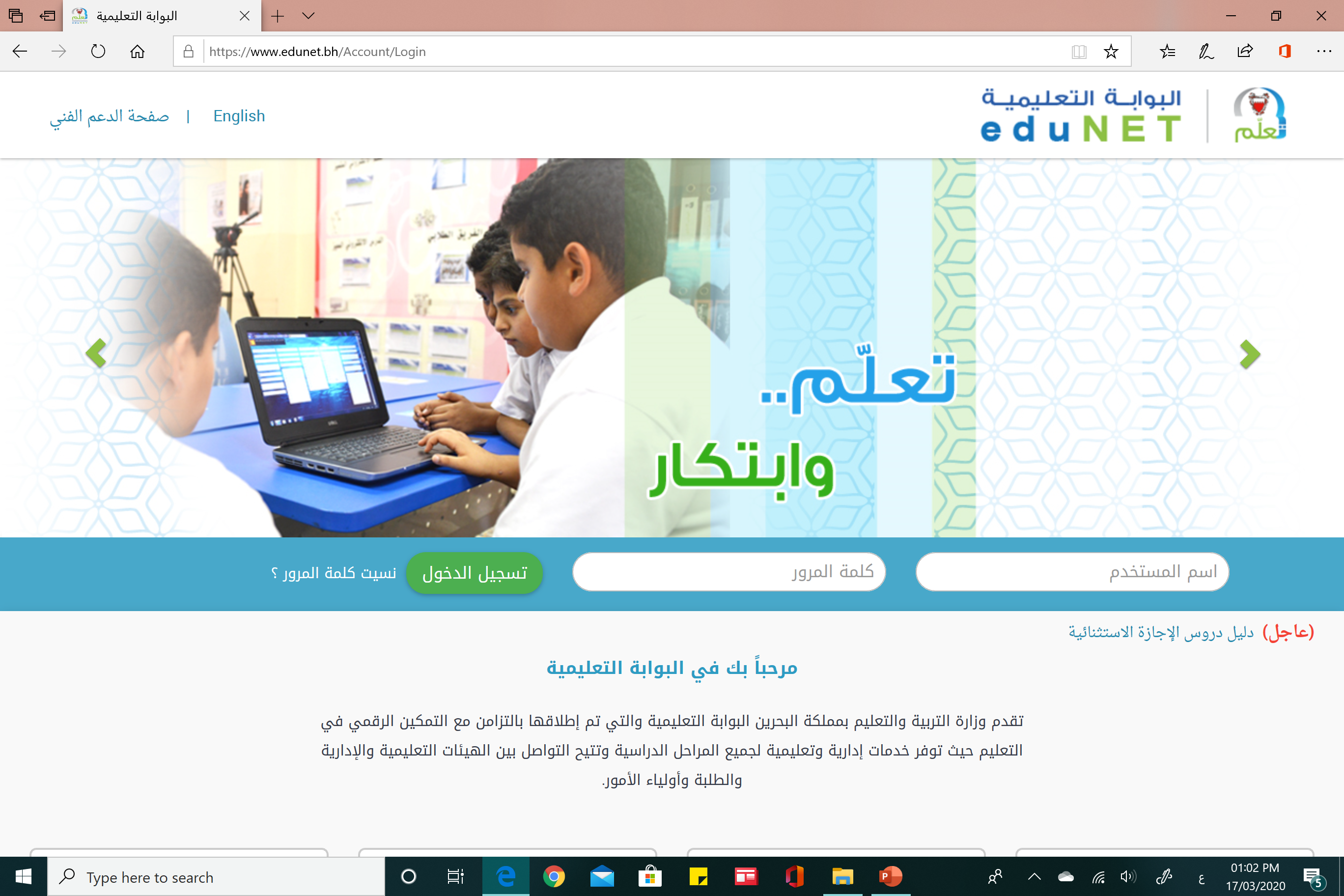 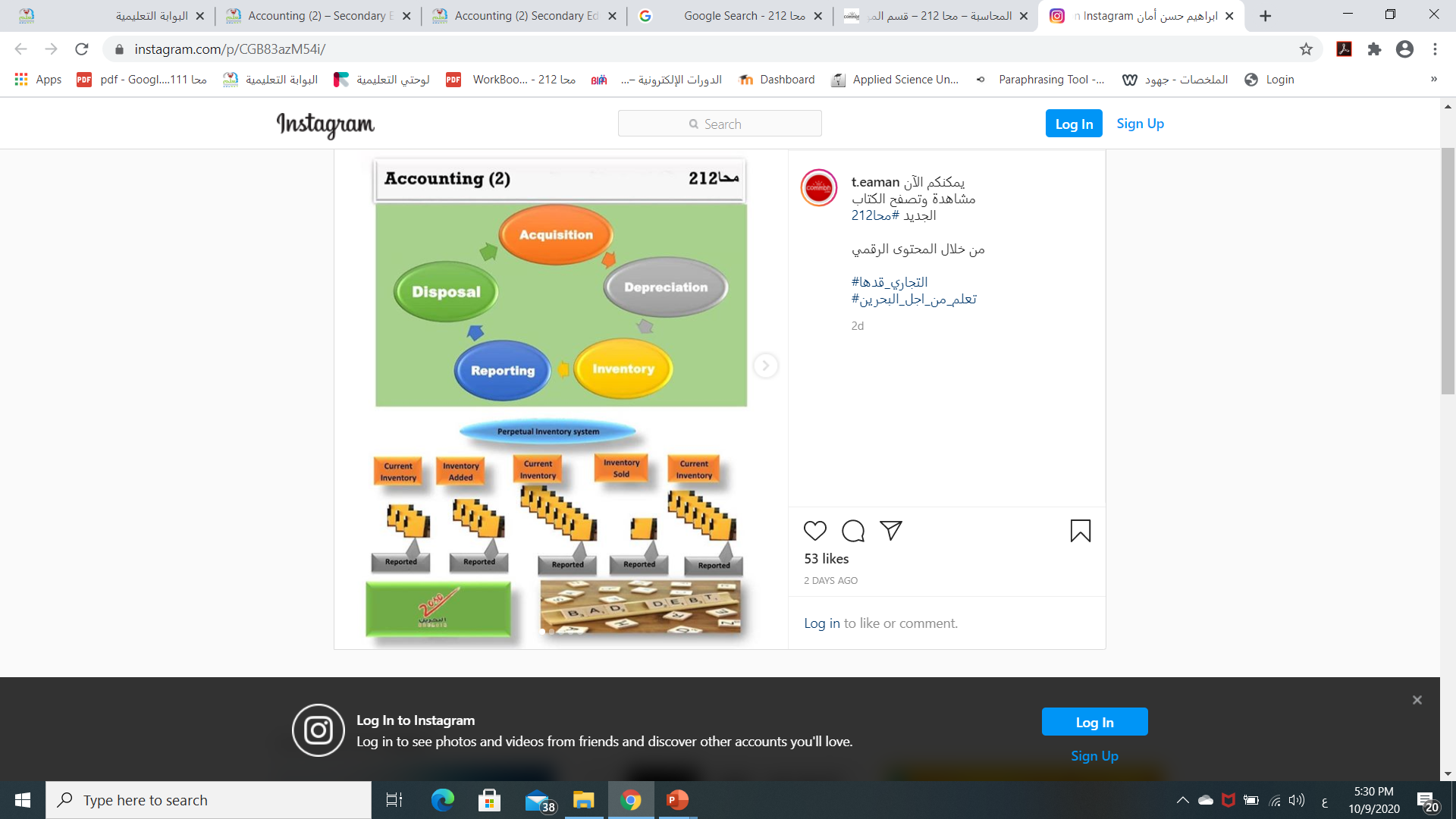 وزارة التربية والتعليم –الفصل الدراسي الثاني 2020-2021م